School Readiness Beliefs of Dominican and Salvadoran Immigrant Parents
Dominican and Salvadoran parents most frequently mentioned the importance of language/literacy & social skills.
Cassandra Simons1, Susan Sonnenschein2, Brook Sawyer3, Peggy Kong4, & Amber Brock2
1 University of Maryland, College Park
2 University of Maryland, Baltimore County
3 Lehigh University
4 Drexel University
Introduction
Parents are children’s first teachers and it is critical that they understand what children need to be successful in school. Low-income Latinx parents report that one of the main barriers to preparing their children for kindergarten is their limited knowledge of which skills are most important and how to foster them (Peterson et al., 2018).
Method
Parents participated in semi-structured interviews regarding which skills their children should have before starting kindergarten, how they perceived their role in helping children acquire these skills, how they learned which skills were necessary for success.
Participants
Parents were actively involved in preparing their children for school and typically described getting information through informal channels: either from friends and family or through experiences with older children. Few received any information from schools.
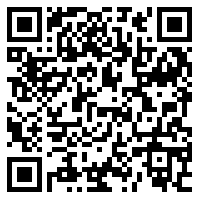 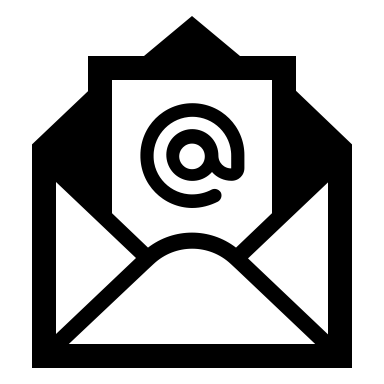 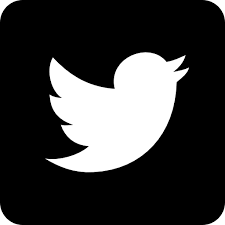 Implications
csimons1@umd.edu
Schools and communities should do more to communicate with Latinx immigrant parents before their children reach the age of five.
@CassandraSimons
https://www.tandfonline.com/doi/full/10.1080/10409289.2021.1930747
[Speaker Notes: Notes:
In Powerpoint, click View > Guides
Keep text within gutter guides.
Author list: Don’t split names onto two lines (e.g., “Jimmy [break] Smith”). If that happens, use a new line, unless you need the space. Bold the first names of anybody who’s presenting in person.
Intro/methods/result: Do not drop below font size 28, but if you have extra space, jack up the font size until the space is full.
Do not use color in the sidebars except in graphs/figures. It’ll pull attention from the center and slow interpretation for passersby.]